Título do trabalho
Bolsista
Orientador
Programa de Bolsa
INTRODUÇÃO
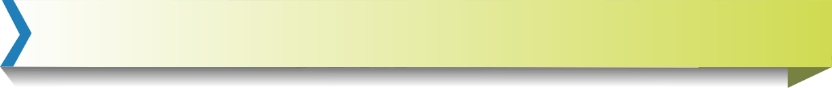 OBJETIVOS
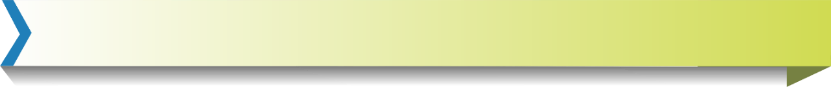 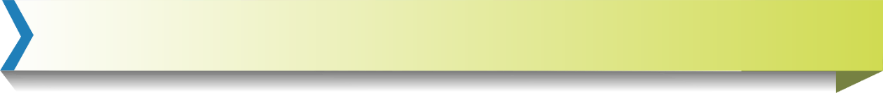 METODOLOGIA
RESULTADOS E DISCUSSÃO
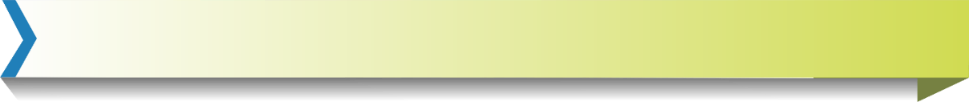 CONSIDERAÇÕES PARCIAIS
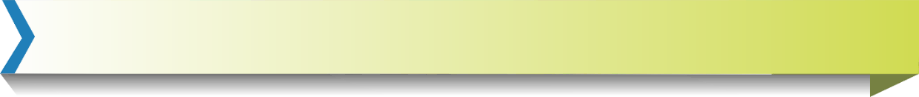 AGRADECIMENTOS
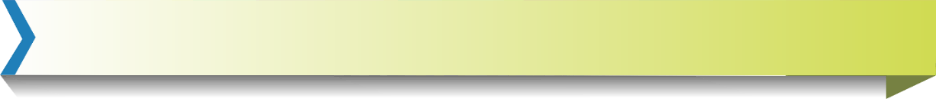 Não esqueça de agradecer o seu orientador e a universidade